স্বাগতম
Page no. 1
16-Jun-20
মোঃ হাদীউজ্জামান, ইন্সট্রাক্টর, রামপাল পাইলট গার্লস হাই স্কুল, রামপাল, বাগেরহাট।
পাঠ পরিচিতি
শিক্ষক পরিচিতি
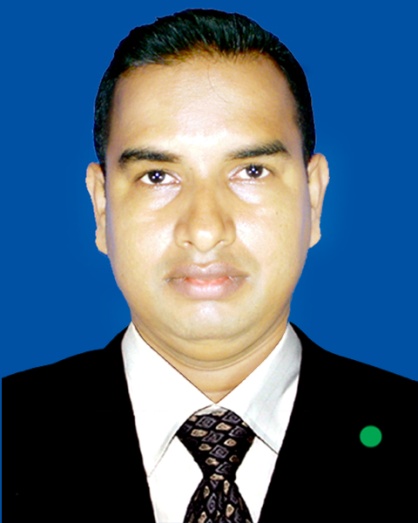 শ্রেণীঃ  দশম 
বিষয়ঃ ফুড প্রসেসিং এন্ড প্রিজার্ভেশন
অধ্যায়-2, পরিচ্ছেদ- ১
সময়ঃ ৫০ মিনিট।
মোঃ হাদীউজ্জামানসহকারি শিক্ষক (ইন্সট্রাক্টর)রামপাল পাইলট মাধ্যমিক বালিকা বিদ্যালয়রামপাল, বাগেরহাট।Email: hadirampal@gmail.comমোবাইলঃ 01717-127588
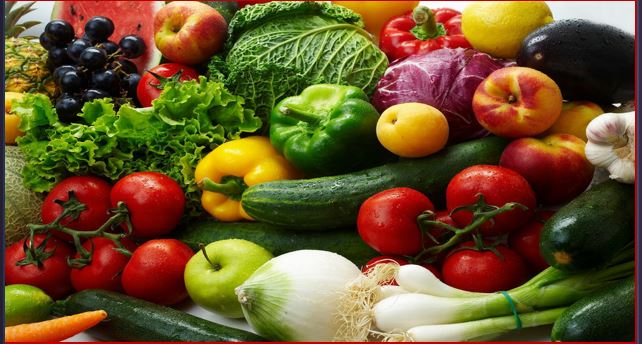 Page no. 2
16-Jun-20
মোঃ হাদীউজ্জামান, ইন্সট্রাক্টর, রামপাল পাইলট গার্লস হাই স্কুল, রামপাল, বাগেরহাট।
*ছবিতে কি কি ফল দেখা যাচ্ছে? 
*বিভিন্ন মৌসুমে যে ফল পাওয়া যায় তাকে কি বলে?
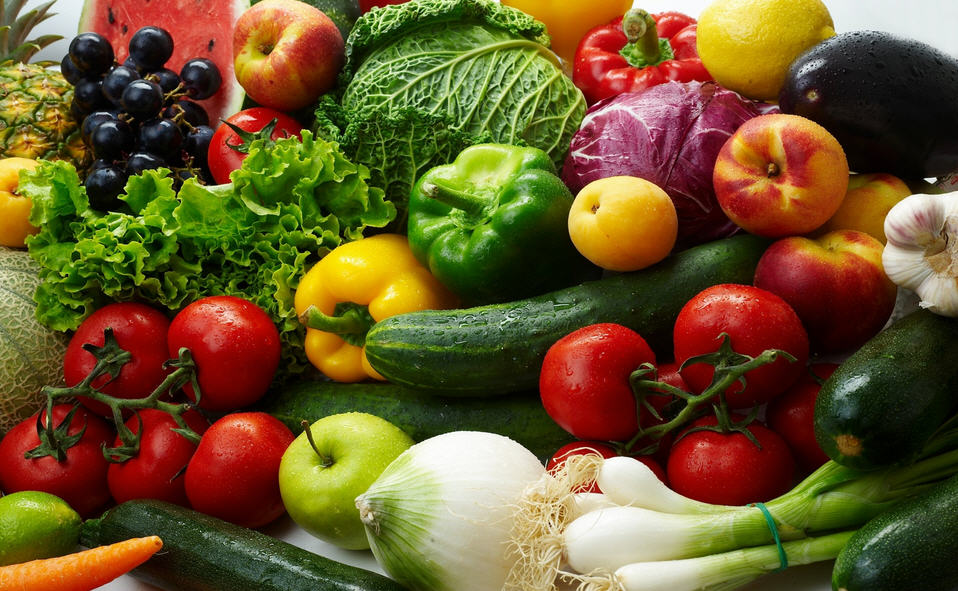 Page no. 3
মোঃ হাদীউজ্জামান, ইন্সট্রাক্টর, রামপাল পাইলট গার্লস হাই স্কুল, রামপাল, বাগেরহাট।
16-Jun-20
আজকের পাঠের বিষয়-
মৌসুমী ফল
Page no. 4
16-Jun-20
মোঃ হাদীউজ্জামান, ইন্সট্রাক্টর, রামপাল পাইলট গার্লস হাই স্কুল, রামপাল, বাগেরহাট।
শিখনফল
এ পাঠ শেষে শিক্ষার্থীরা----
Page no. 5
16-Jun-20
Page no. 5
16-Jun-20
মোঃ হাদীউজ্জামান, ইন্সট্রাক্টর, রামপাল পাইলট গার্লস হাই স্কুল, রামপাল, বাগেরহাট।
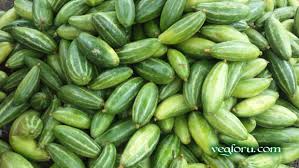 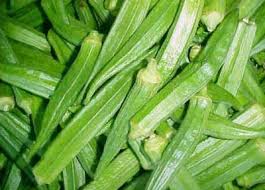 গ্রীষ্মকালীন  সবজি
পটল
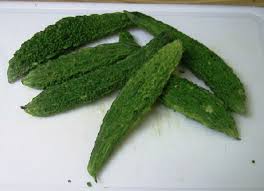 ঢেঁড়শ
করলা
Page no. 6
16-Jun-20
মোঃ হাদীউজ্জামান, ইন্সট্রাক্টর, রামপাল পাইলট গার্লস হাই স্কুল, রামপাল, বাগেরহাট।
শিখনফল
এ পাঠ শেষে শিক্ষার্থীরা----
Page no. 7
16-Jun-20
Page no. 7
16-Jun-20
মোঃ হাদীউজ্জামান, ইন্সট্রাক্টর, রামপাল পাইলট গার্লস হাই স্কুল, রামপাল, বাগেরহাট।
গ্রীষ্মকালীন  সবজি
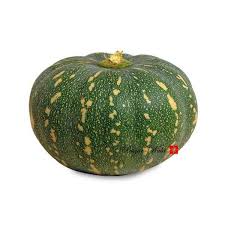 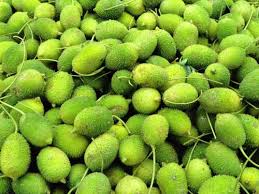 কাঁকরোল
মিষ্টি  কুমড়া
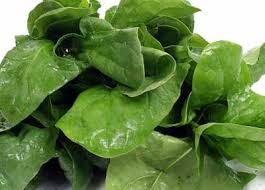 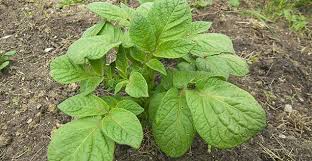 পুঁই শাক
ডাঁটা  শাক
Page no. 8
16-Jun-20
মোঃ হাদীউজ্জামান, ইন্সট্রাক্টর, রামপাল পাইলট গার্লস হাই স্কুল, রামপাল, বাগেরহাট।
শীতকালীন সবজি
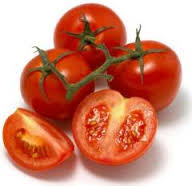 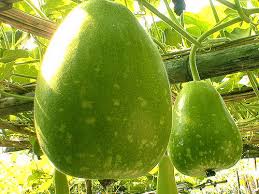 টমেটো
লাউ
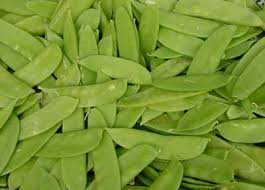 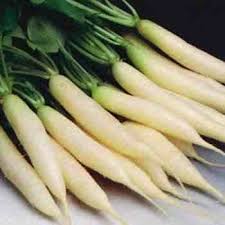 শিম
মুলা
Page no. 9
16-Jun-20
মোঃ হাদীউজ্জামান, ইন্সট্রাক্টর, রামপাল পাইলট গার্লস হাই স্কুল, রামপাল, বাগেরহাট।
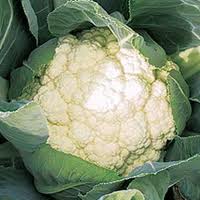 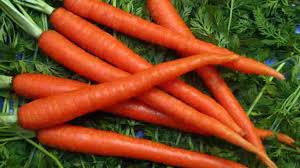 শীতকালীন সবজি
ফুলকপি
গাজর
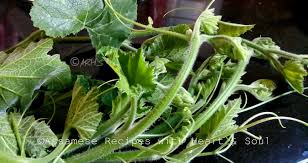 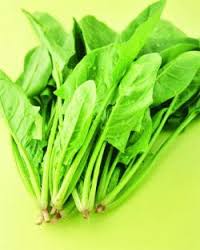 লাউ শাক
পালং শাক
Page no. 10
16-Jun-20
মোঃ হাদীউজ্জামান, ইন্সট্রাক্টর, রামপাল পাইলট গার্লস হাই স্কুল, রামপাল, বাগেরহাট।
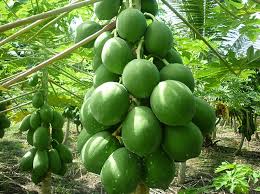 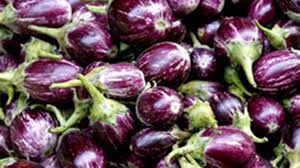 বারোমাসি সবজি
বেগুন
পেঁপে
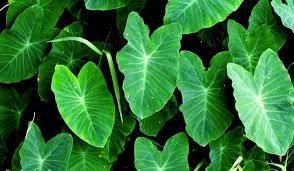 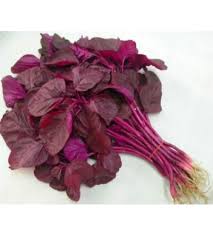 কচু শাক
লাল শাক
Page no. 11
16-Jun-20
মোঃ হাদীউজ্জামান, ইন্সট্রাক্টর, রামপাল পাইলট গার্লস হাই স্কুল, রামপাল, বাগেরহাট।
দলীয় কাজ
জবা :কয়েকটি গ্রীষ্মকালীন সবজির নাম লেখ।
কামিনি: কয়েকটি শীতকালীন সবজির নাম লেখ।
Page no. 12
16-Jun-20
মোঃ হাদীউজ্জামান, ইন্সট্রাক্টর, রামপাল পাইলট গার্লস হাই স্কুল, রামপাল, বাগেরহাট।
মূল্যায়ন
কয়েকটি বারমাসি সবজির নাম লেখ
Page no. 13
16-Jun-20
মোঃ হাদীউজ্জামান, ইন্সট্রাক্টর, রামপাল পাইলট গার্লস হাই স্কুল, রামপাল, বাগেরহাট।
পরিকল্পিত  কাজ
শীতকালীন ও গ্রীষ্মকালীন সবজি গুলোর নাম আলাদা করে লিখে আনবে।
Page no. 14
16-Jun-20
মোঃ হাদীউজ্জামান, ইন্সট্রাক্টর, রামপাল পাইলট গার্লস হাই স্কুল, রামপাল, বাগেরহাট।
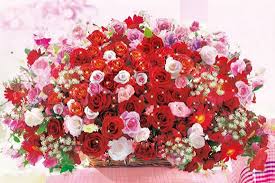 ধন্যবাদ
Page no. 15
16-Jun-20
মোঃ হাদীউজ্জামান, ইন্সট্রাক্টর, রামপাল পাইলট গার্লস হাই স্কুল, রামপাল, বাগেরহাট।
আজকের পাঠের বিষয়-
জাতীয় সম্পদ
Page no. 16
16-Jun-20
মোঃ হাদীউজ্জামান, ইন্সট্রাক্টর, রামপাল পাইলট গার্লস হাই স্কুল, রামপাল, বাগেরহাট।
বাড়ির কাজ
জাতীয় সম্পদ ও ব্যক্তিগত সম্পদের একটি তালিকা
     তৈরি কর।
ধন্যবাদ